The Generous God and our Response
Exodus 33.11
Joshua 1.1-11
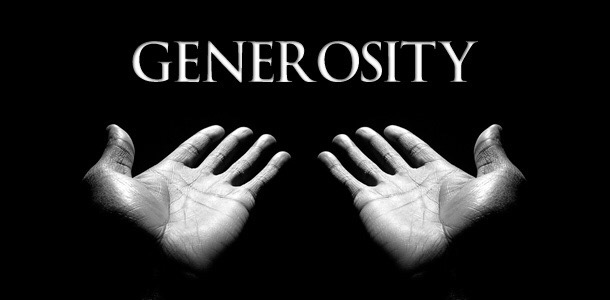 1 Generous with his Presence
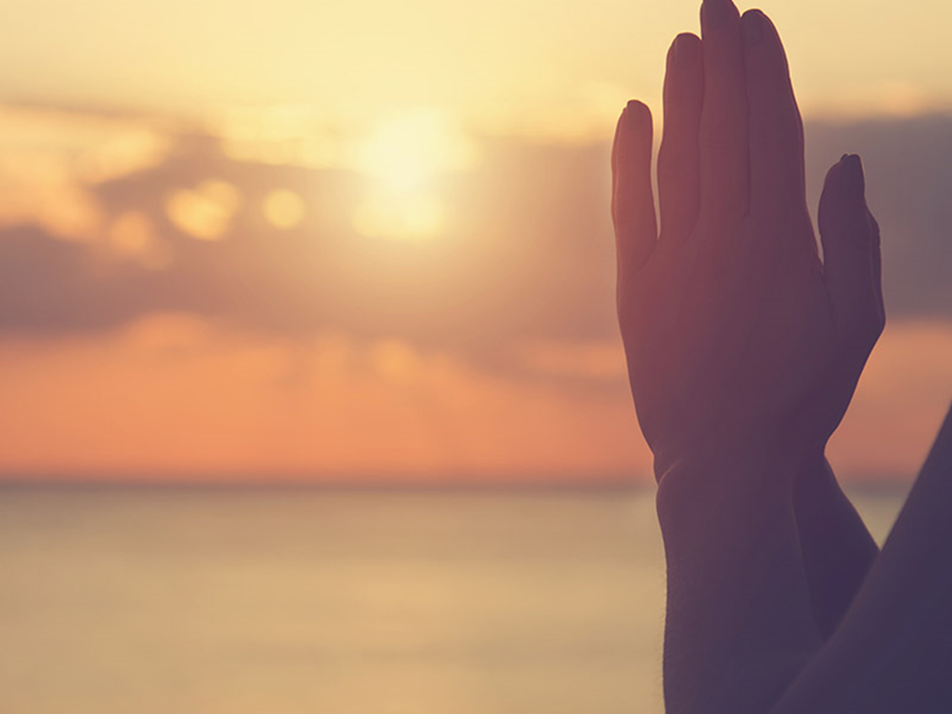 Exodus 33.11
2. The Generous Gospel
God calls a people (v2) and gives them his good and gracious rule (vs 7-8) and brings them to his place (vs 2-4, v6). 

This is ultimately fulfilled in the one greater than Moses and Joshua…
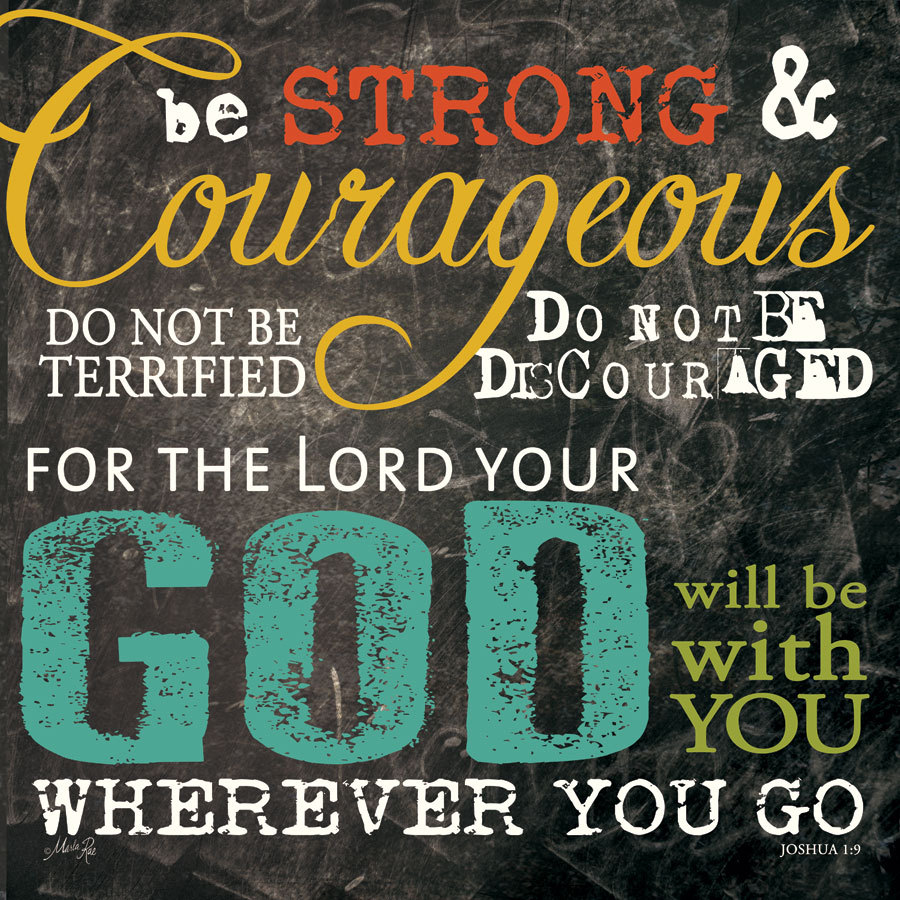 3. So…
We have fears. 
It’s rarely helpful to minimise these.
But God’s command strengthens us (vs 6,8,9).
4. Be committed to living out of God’s word
5. Be involved (v11)
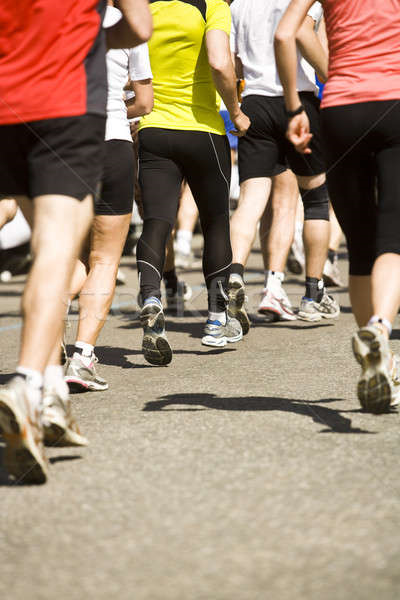 This is for all
This is part of God’s generosity towards us
Afterword…
God’s presence is not just in the tent
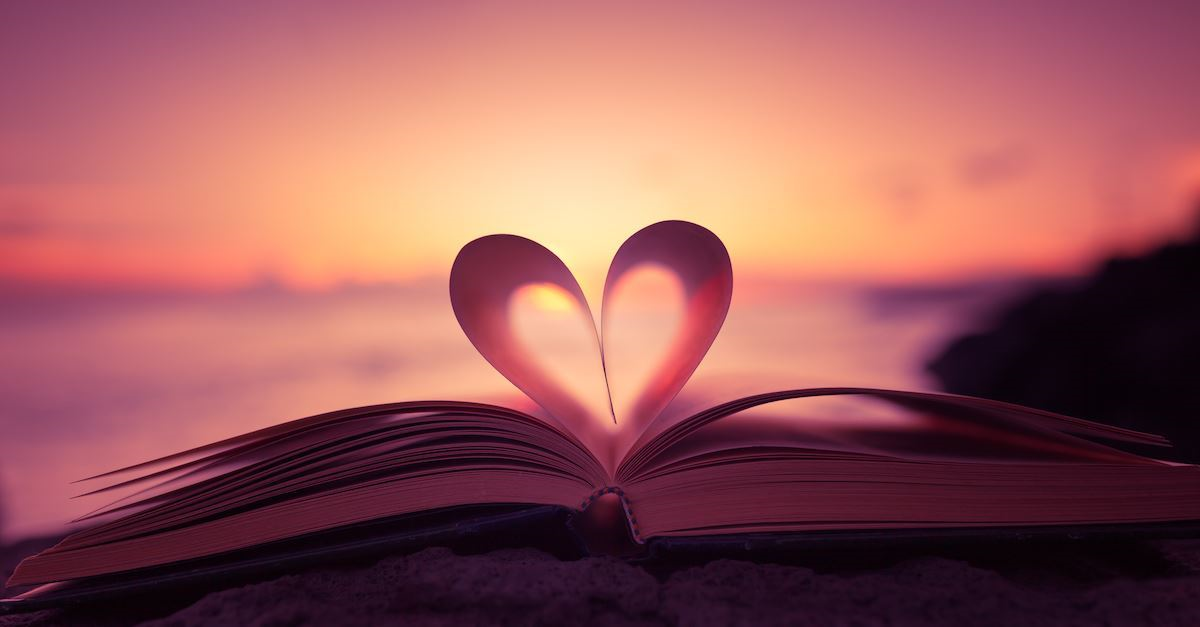 Communion
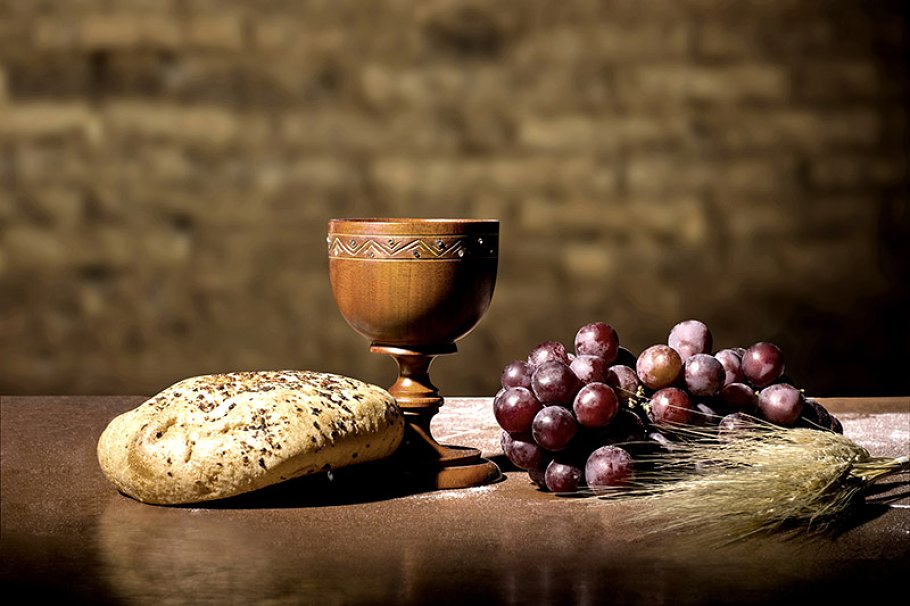